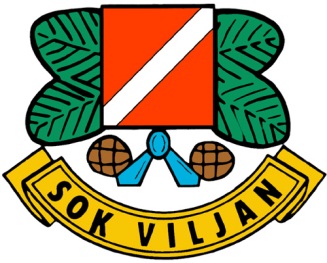 Tiomila genom tiderna
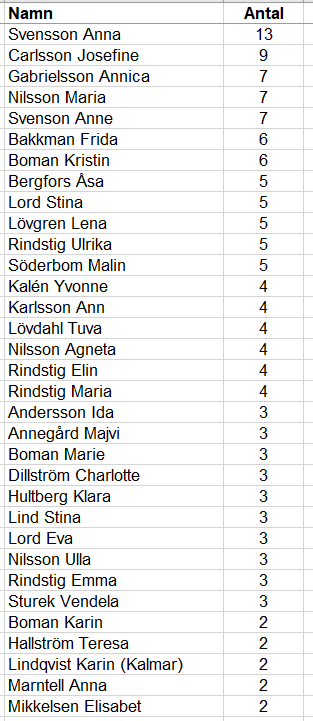 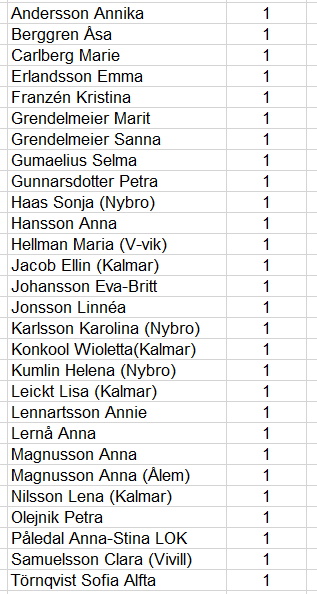 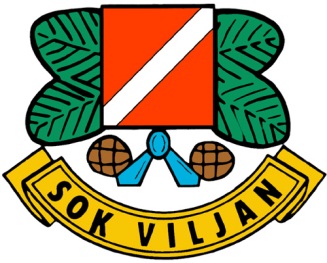 Flest Tiomila
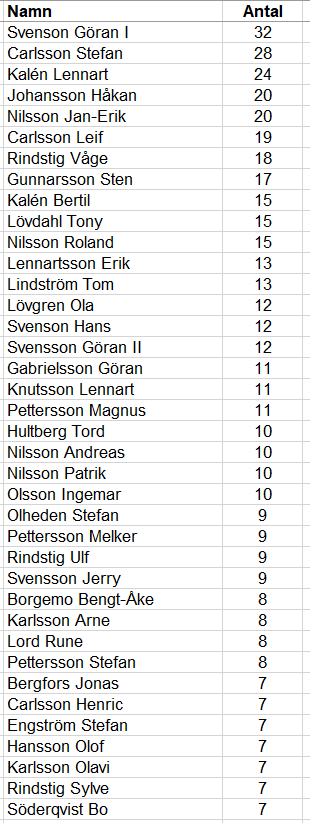 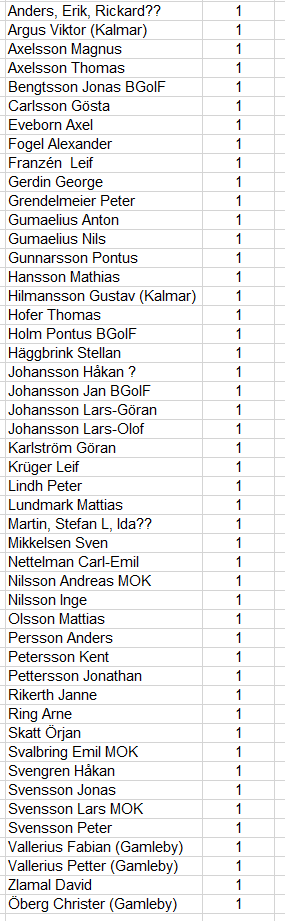 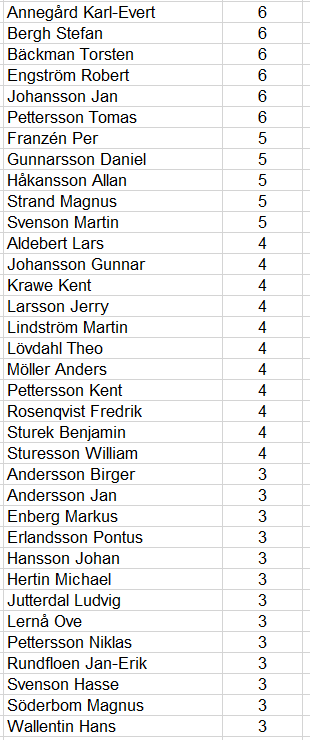 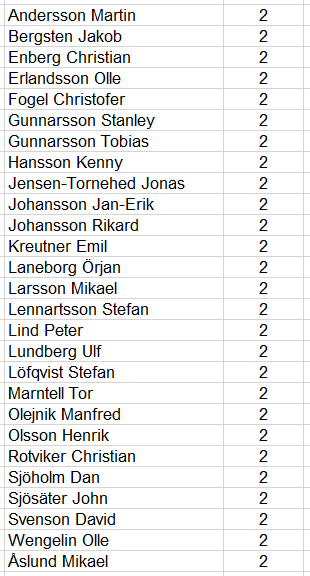 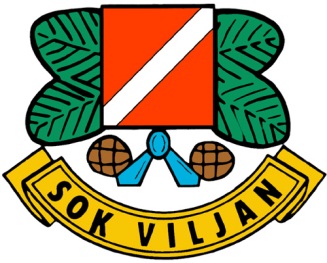 Flest Tiomila
Damer antal per sträcka
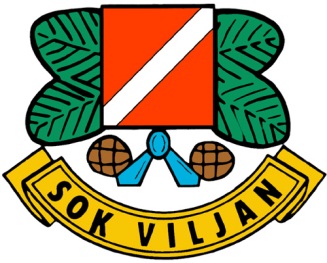 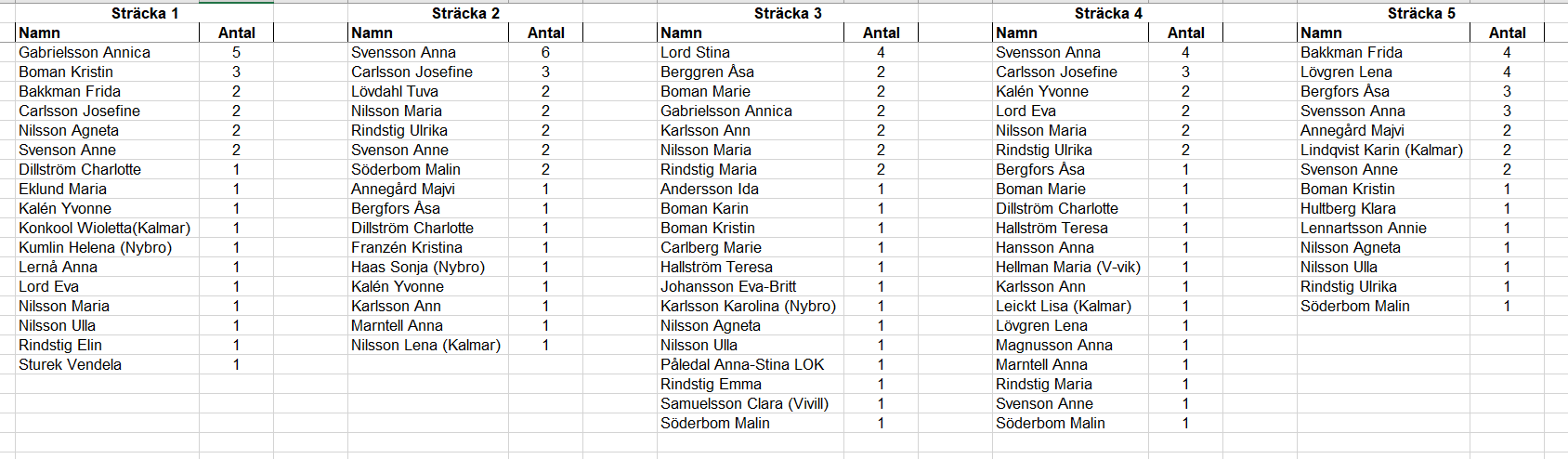 Herrar antal per sträcka, 1-5
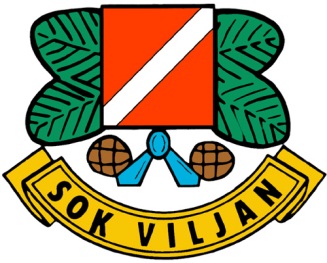 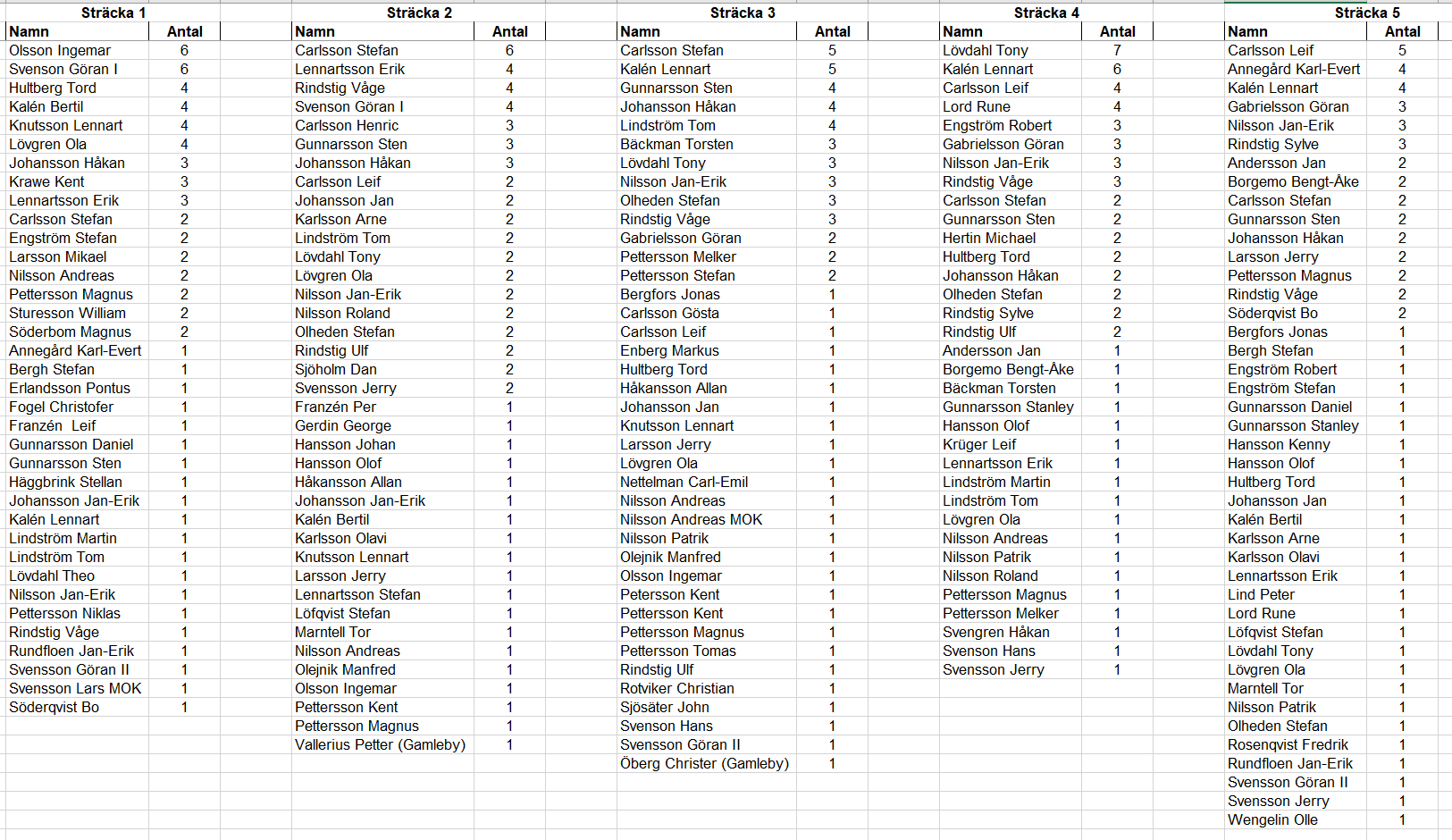 Herrar antal per sträcka, 6-10
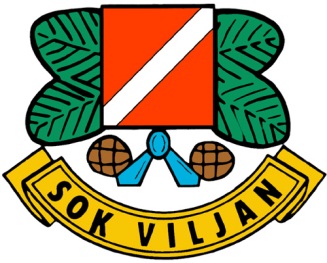 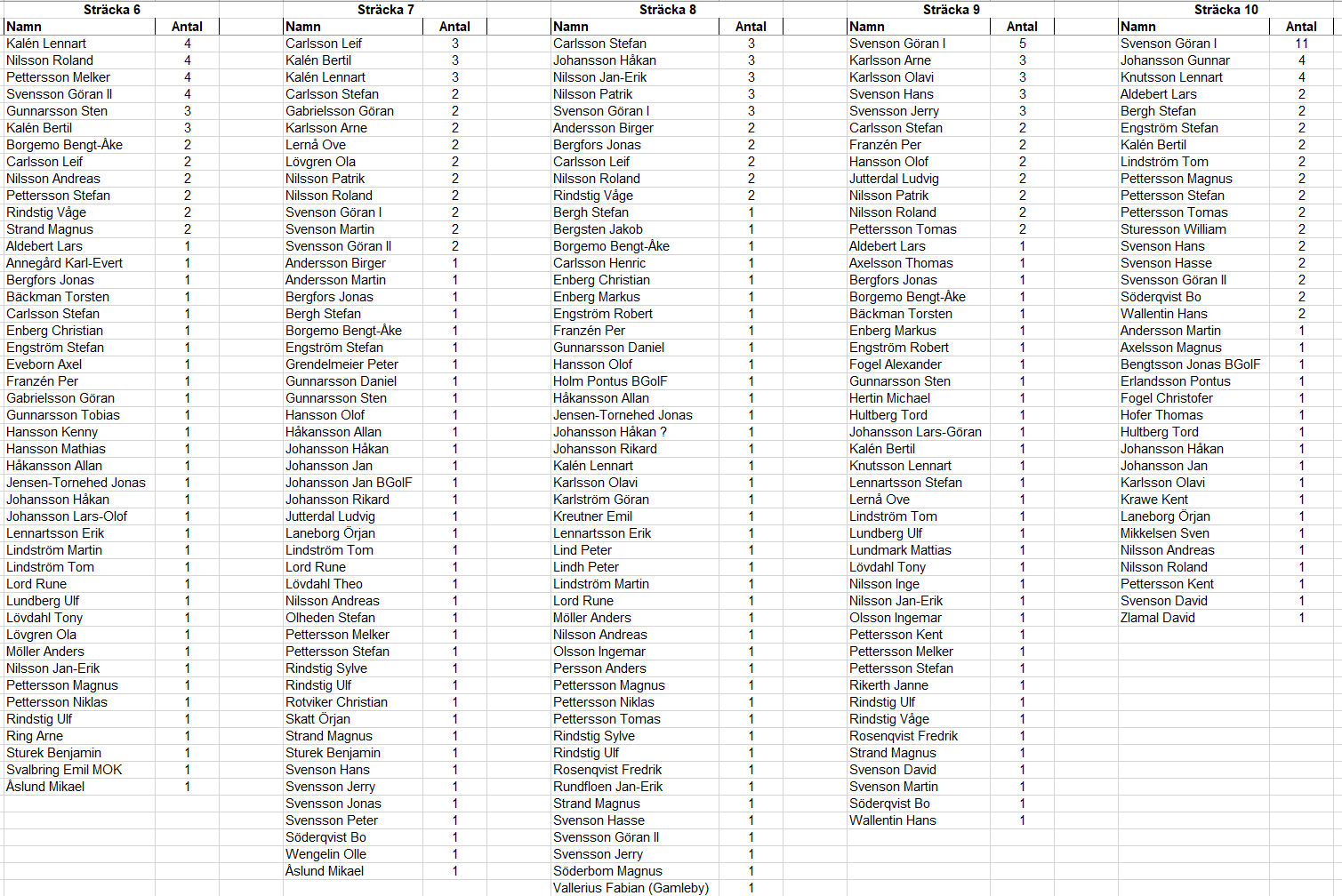 Långa natten
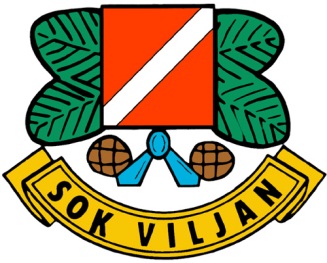 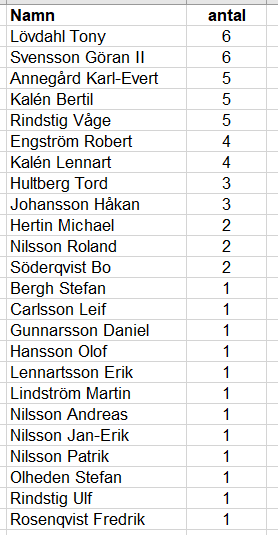